Learning map – My neighbourhood
Stage 2
NSW Department of Education
Learning map – My neighbourhood
Stage 2
2. In my neighbourhood
3. How do I get there?
4. Treasure hunt
1. Maps
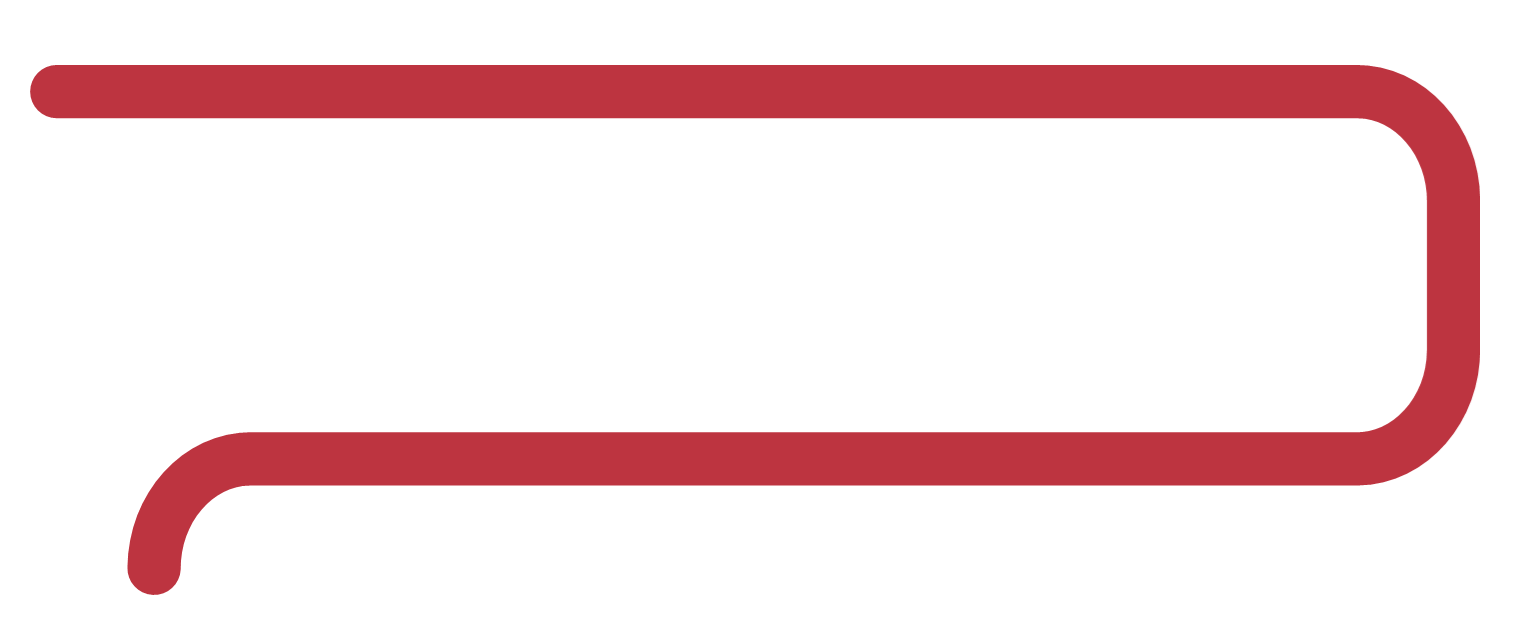 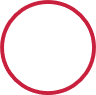 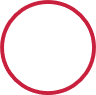 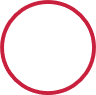 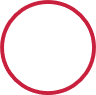 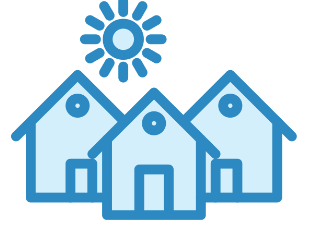 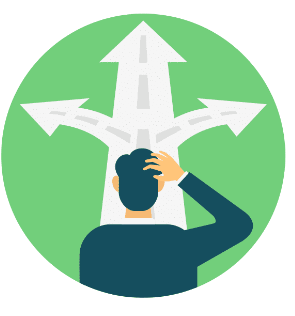 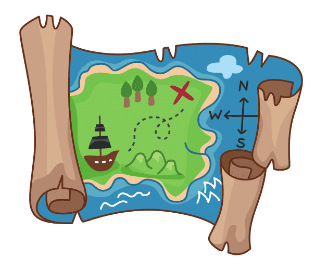 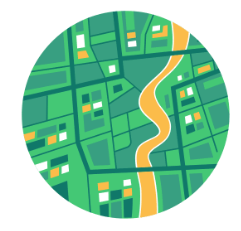 5. Assessment criteria and practice task
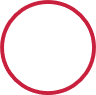 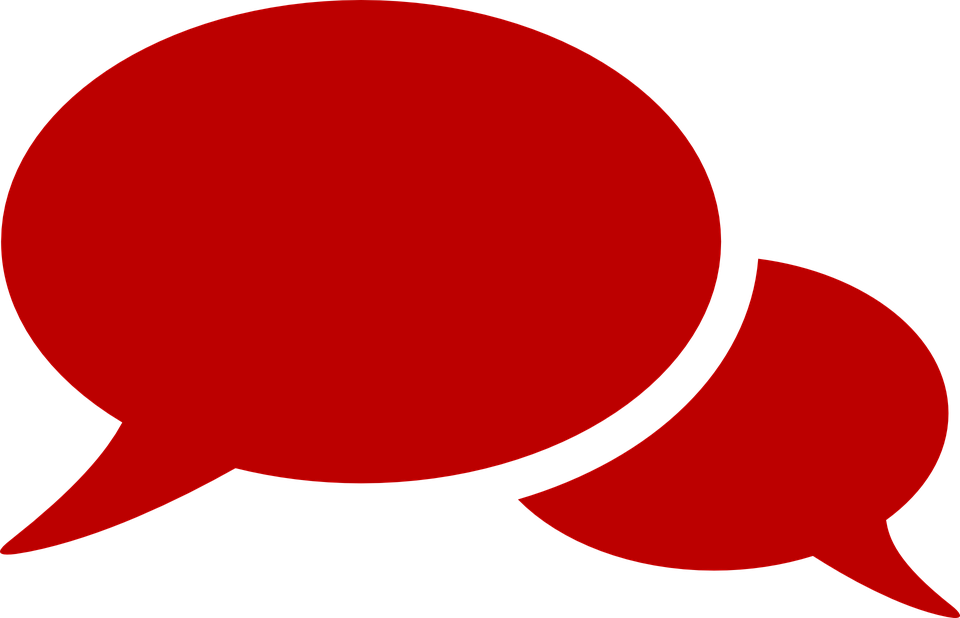 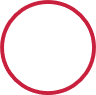 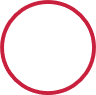 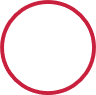 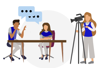 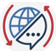 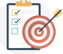 7. Self-assessment and goal setting
6. Task
8. Language review
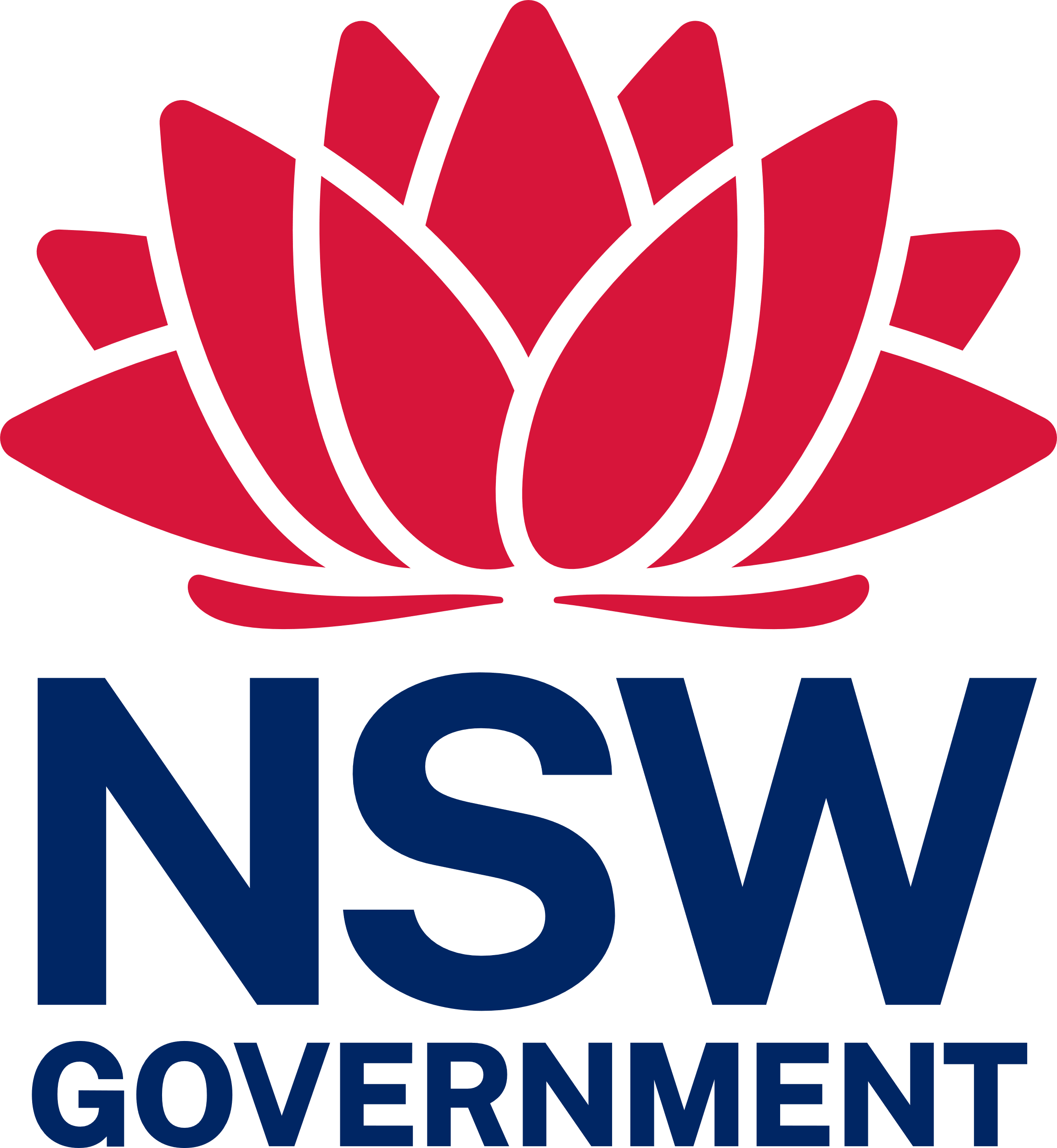 © State of New South Wales (Department of Education) 2023